Questions?
Introducing my “posse”





         Jwalant        Jeff         Michelle       Brett            Bud            Ling
           Desai       Uhlich       Lessard       Duncan       Norris        Huang
 


Perry Kinkaide
KEInetwork.net
PerryKinkaide.com
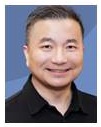 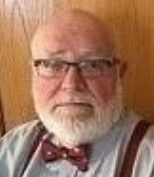 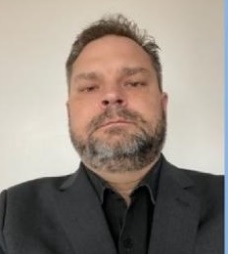 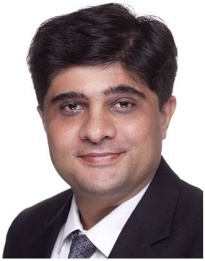 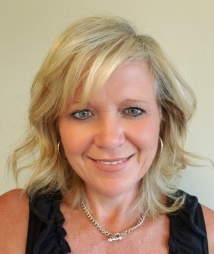 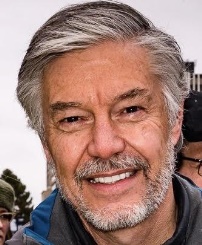 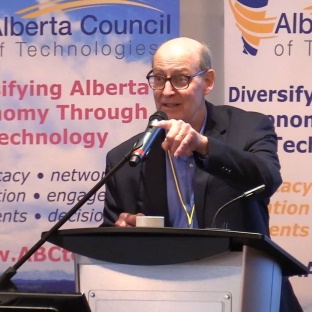 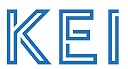